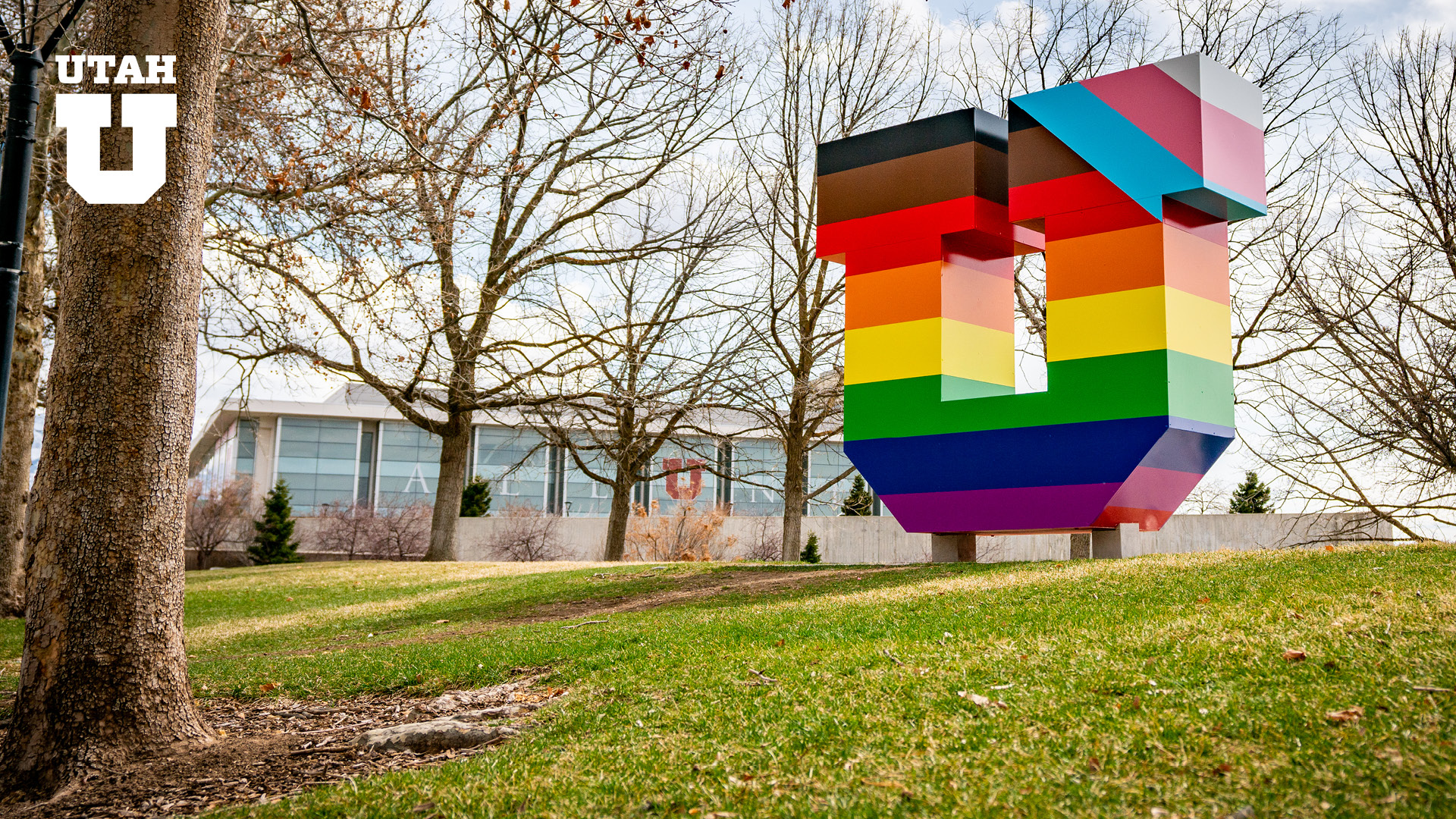 Annual Report: Senate Advisory Committee on Equity, Diversity, & Inclusion
David Hawkins-Jacinto, Chair
Diversity Action Plan & Practices (DA2P)
The Diversity Action Pilot is now in its 2nd year
Invited Leadership Planning sessions 
Pharmacy, Honors, SOM, EAE (with Myra Washington), PHS
Workshops completed
Day of Collective Action (March ’22)
SOM & EHSL (both completed 3 workshops)
COH (1st workshop) 
Upcoming workshop series (3)
PHS
DA2P-2nd year
Follow up with participating units:
Unit-specific programming (what have units done to reinforce training from workshops? discussions have occurred in the unit? ) 
Are there any follow up questions or need for clarifications, examples?
Progress update: check on DA2P use in cohort (successes, problems, resistance, adjustments/modifications, &c.)
Need for future follow up?
Additional needs/resources/training (what would you like to see added, refined, &c.?)
DA2P: Future Planning
Planning for Resources Website – to further support participating units, a resource website will be developed that includes information regarding… 
inclusive teaching practices, EDI training & discussions (e.g., Friday Forums, RTC), 
research methods & tools (e.g., implicit bias training), 
Promoting belonging: student, staff, faculty support orgs & U resource centers, affinity & mentoring groups …&c.
community engaged learning, antiracism practices and planning,
DA2P: Future Planning
Life after SAC-EDI: Ensuring Stability
Identify landing spot for DA2P
OIE, EDI, HR, &c. 
Management, additional instructors 
Steps to insure stability
Outside funding support
Fee schedule